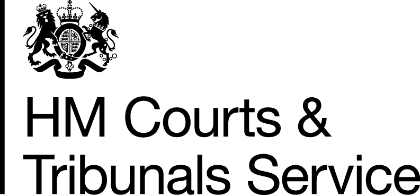 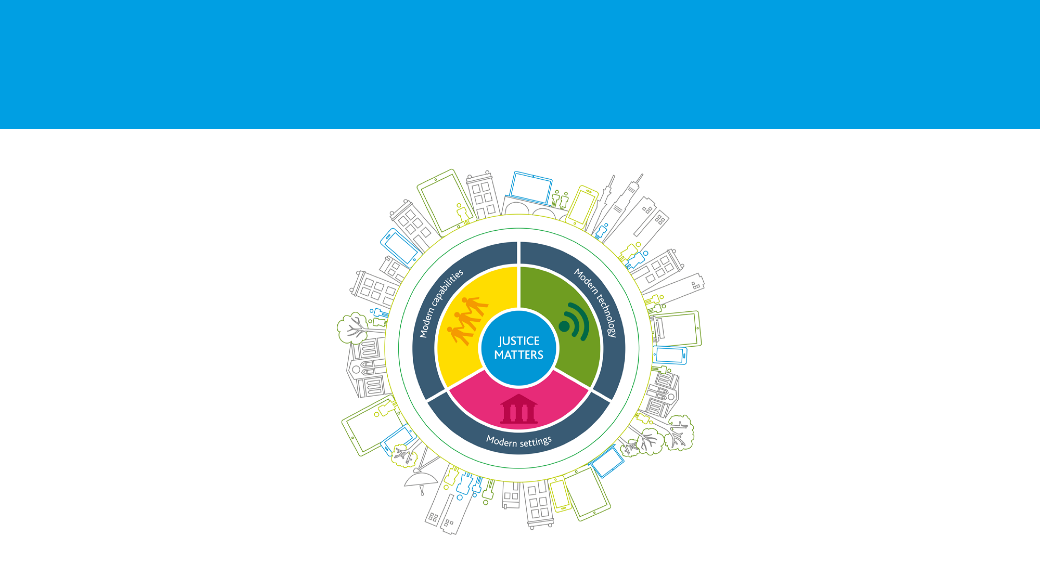 Job Title: Process Analyst
Role Purpose :
This role, reporting to the Change and Continuous Improvement Manager, is responsible for providing the HMCTS process expertise to the analysis and implementation of business change for CTSC. They will work closely with Business Analysts to understand the impact of changes and will focus on the process-based solutions needed by CTSC to deliver an accessible and inclusive service to CTSCs diverse users.
HMCTS is responsible for the administration of courts and tribunals across England and Wales and non-devolved tribunals in Scotland and Northern Ireland for supporting an independent judiciary to administer and improve access to justice. The organisation has a strong emphasis on delivery and a strong customer-focus, with evidence-led performance management key to its operations. HMCTS is embarking on a period of significant change which will see the organisation transform over the next 5 years to deliver a world class justice system. Our vision is to have an efficient and effective courts and tribunals system which enables the rule of law to be upheld, and provides access to justice for all. Our Courts and Tribunal Service Centres (CTSCs) will provide the first point of access for all users of courts and tribunals, ensuring that all cases are dealt with efficiently and effectively, providing a quality service and an outstanding user experience. They will be places where user queries are dealt with fully, cases are progressed in a timely manner and will ultimately provide the administrative backbone of the courts and tribunals system.
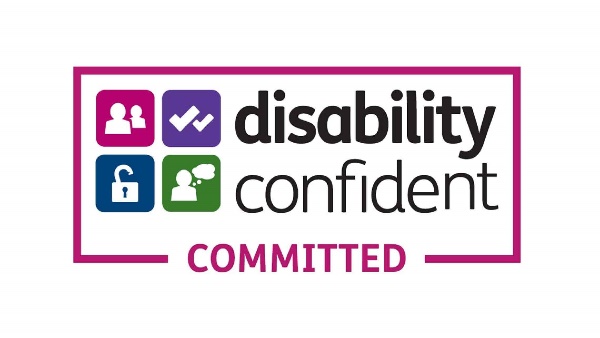 Our inclusivity commitment: We aim to create an inclusive organisation in which employees from all backgrounds can give their best, are treated fairly and are valued for their contribution. The Civil Service aims to be the UK’s most inclusive employer. HMCTS is proud to offer the guarantee interview scheme (GIS) for candidates with disabilities who meet the minimum selection criteria in support of this aim.
48
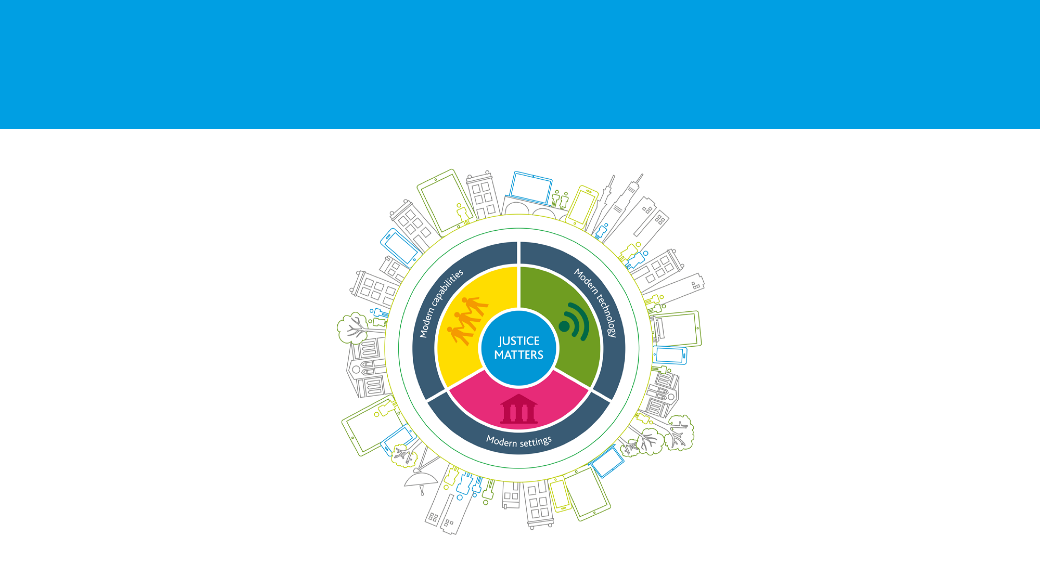 The key behaviours for the role are:
Managing a quality service
Making effective decisions 
Delivering at pace
Change & improvement 

Further information and guidance can be found in your candidate pack.
Apprenticeships: At HMCTS we are committed to developing our people. If you are successful in securing this role you may also be given the fantastic opportunity to complete an apprenticeship and gain a nationally recognised qualification whilst being paid, at no cost to yourself.
Location: These roles will initially be based in Stoke or Birmingham, but consideration will be given to move a role to another CTSC location at a later date, as the network expands and more CTSCs are opened.
’
Hours of work: CTSCs will operate between the hours of 8am-8pm Monday to Friday and 8am-2pm on Saturdays. Working hours will be agreed at the point of offer for successful candidates.
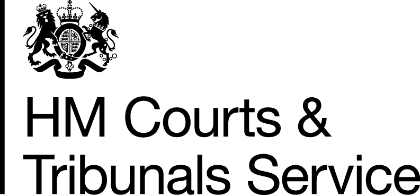